Quelle heure est-il?
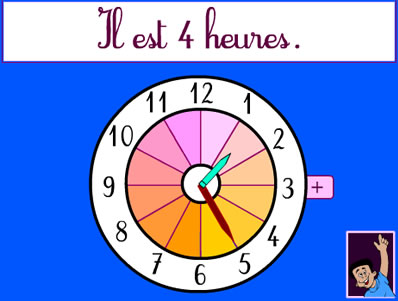 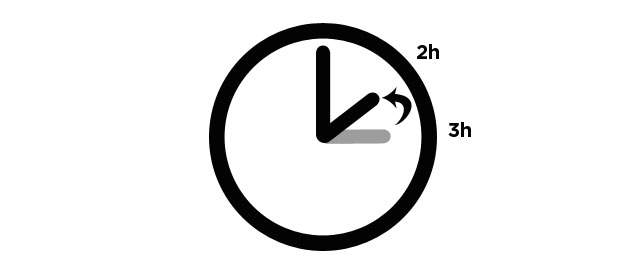 LES HEURES
douze heures
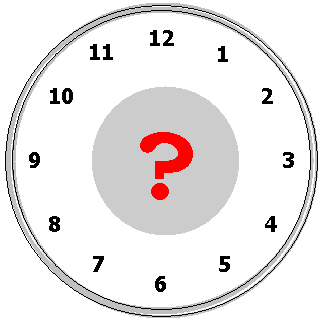 une heure
onze heures
deux heures
trois heures
dix heures
quatre heures
neuf heures
cinq heures
huit heures
sept heures
six heures
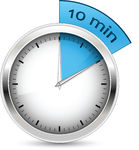 LES MINUTES
cinq
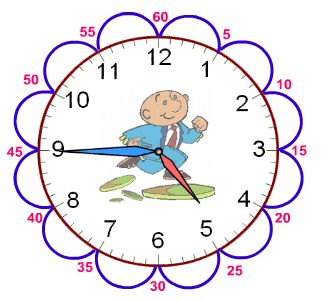 moins cinq
dix
moins dix
et quart
moins le quart
vingt
moins vingt
vingt-cing
moins vingt-cinq
et demie
12
11
1
2
10
3
9
8
4
7
5
6
Quelle heure est-il?
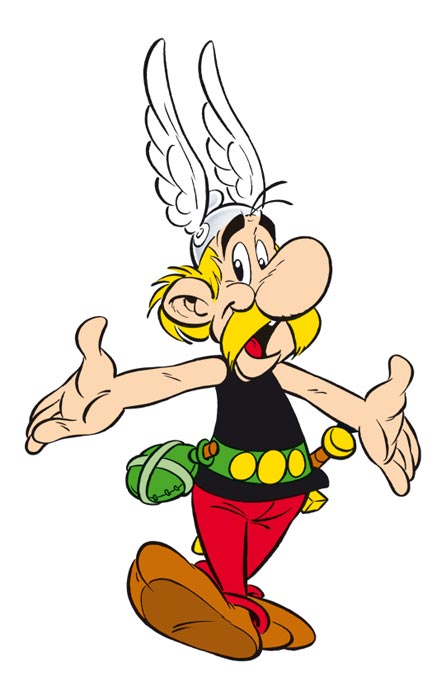 12
11
1
2
10
3
9
8
4
7
5
6
IL EST 
une heure/ deux heures...
cinq
moins cinq
dix
moins dix
moins le quart
et quart
moins
vingt
moins vingt
moins vingt-cinq
vingt-cinq
et demie
12
11
1
2
10
3
9
8
4
7
5
6
Quelle heure est-il?
Il est 
une heure
12
11
1
2
10
3
9
8
4
7
5
6
Quelle heure est-il?
Il est 
une heure cinq
12
11
1
2
10
3
9
8
4
7
5
6
Quelle heure est-il?
Il est 
une heure 
dix
12
11
1
2
10
3
9
8
4
7
5
6
Quelle heure est-il?
Il est 
une heure
 et quart
12
11
1
2
10
3
9
8
4
7
5
6
Quelle heure est-il?
Il est 
une heure vingt
12
11
1
2
10
3
9
8
4
7
5
6
Quelle heure est-il?
Il est 
une heure 
vingt-cinq
12
11
1
2
10
3
9
8
4
7
5
6
Quelle heure est-il?
Il est 
une heure 
et demie
12
11
1
2
10
3
9
8
4
7
5
6
Quelle heure est-il?
Il est 
deux heures
moins vingt-cinq
12
11
1
2
10
3
9
8
4
7
5
6
Quelle heure est-il?
Il est 
deux heures
moins vingt
12
11
1
2
10
3
9
8
4
7
5
6
Quelle heure est-il?
Il est 
deux heures
moins le quart
12
11
1
2
10
3
9
8
4
7
5
6
Quelle heure est-il?
Il est 
deux heures
moins dix
12
11
1
2
10
3
9
8
4
7
5
6
Quelle heure est-il?
Il est 
deux heures
moins cinq
12
11
1
2
10
3
9
8
4
7
5
6
Quelle heure est-il?
Il est 
deux heures
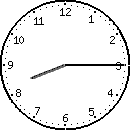 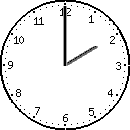 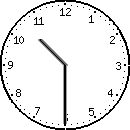 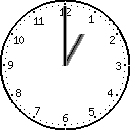 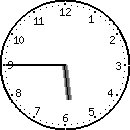 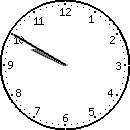 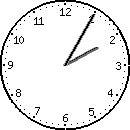 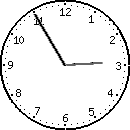 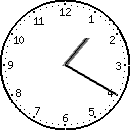 [Speaker Notes: Noughts and crosses]
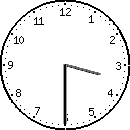 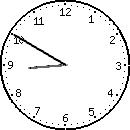 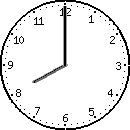 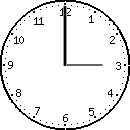 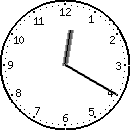 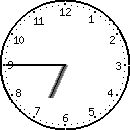 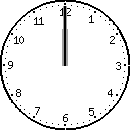 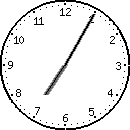 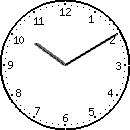 [Speaker Notes: Noughts and crosses]